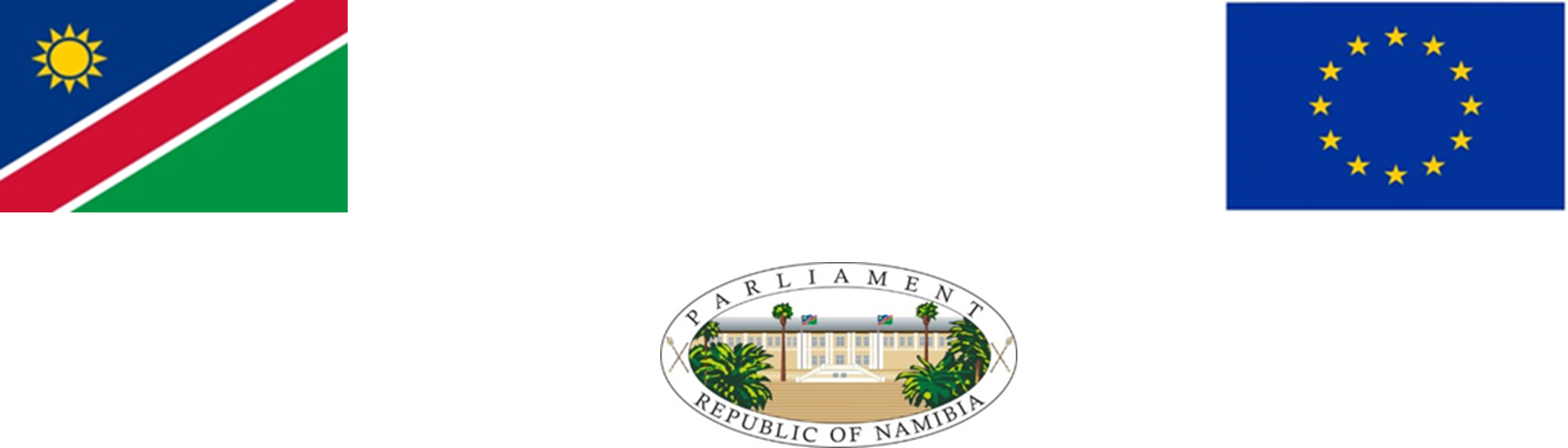 Roll-out of the GRN-COPP Review under the Enhancing Participatory Democracy in Namibia (EPDN) Programme
Dr. Anthony Tsekpo, KE2
The EPDN Programme (July 2020 - June 2025)
Overall objective: 
    to contribute to the national development goals for education and skills and rural development

Specific Objective: 
	to strengthen the collaboration and coordination between CSOs, Government and Parliament in the implementation and oversight of public policies and programmes, particularly but not restricted to the sectors of education and skills and rural development, thereby enhancing participatory democracy in Namibia
2
Results to be achieved
Result 1 – Civil Society Organisations and Parliament have increased capacity to collaborate and coordinate in the oversight of public policies and programmes;
 Result 2 – Civil Society Organisations and Government have increased capacity to collaborate and coordinate in the implementation of public policies and programmes, in particular, but not restricted to, the sectors of education-skills and rural development; and
3
Specific Task Assigned
Assist Government in the implementation of the Civic Organisations Partnership Policy, including the establishment and facilitation of the Government-CSOs Partnership Forum, at least in the sectors of Education and Skills and Rural Development and with Organisations working with women/gender and minorities.
First Step – Review the Policy to gain an understanding of how to Proceed.
Process
Identify a competent Team to help with the review - Done
Current legal and policy framework 
Alternatives legal and policy framework 
Identify suitable vehicles for the coordination of Government-CSOs engagement 
Assess any capacity deficits among CSOs that may affect effective policy dialogue and implementation of GRN projects and recommend measures to rectify
Identify mechanisms to allow CSOs to bid for implementation of GRN projects
Recommend appropriate collaborative mechanisms
Identify any other issues that may foster dialogue and effective engagement
Process contd.
Inception Phase  12–21 September 2022
Review of documents
Interaction with Key Stakeholders
Preparation and Submission of Inception Report detailing time-table for the remainder of activities for effective review
Approval of Inception Report – 1 Week (End of September)
Consultations with CSOs and Drafting of Report  6 Weeks (Beginning 1 October) Technically this is subject to change based on the inception stage findings
Submission of Report.
Conclusion
The Expected Outcome – Recommendations that will guide all parties on viable models of collaboration and partnerships
Options of updated policy or new policy?
Let us keep an open mind – no speculations.
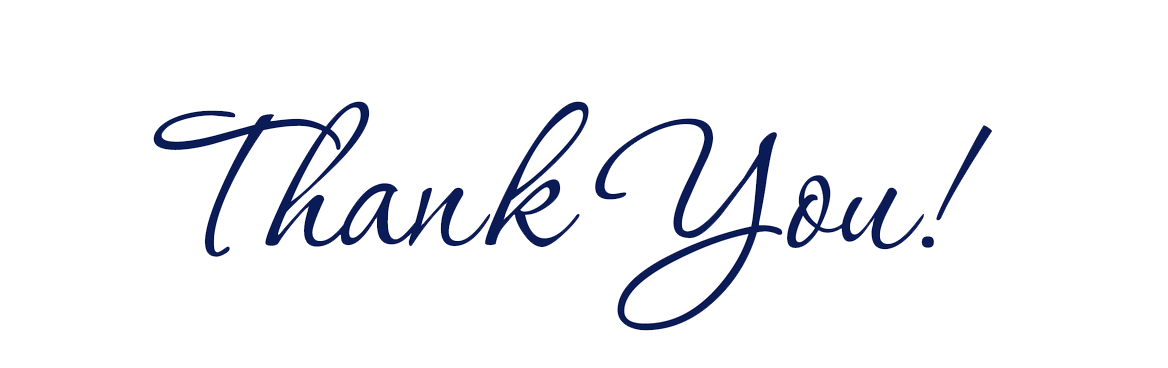